ежемесячное издание                                                       учредитель администрация Дмитриевского сельсовета
В Е С Т О Ч К А
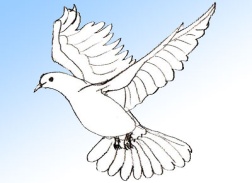 С П Е Ц В Ы П У С К ,  16 апреля 2019 года
Татарская межрайонная прокуратура информирует:
С 12 апреля 2019 года начинают действовать изменения, внесенные в Уголовный кодекс Российской Федерации
 
С 12 апреля 2019 года в силу вступают изменения, внесенные в Уголовный кодекс Российской Федерации Федеральным законом № 46-ФЗ от 01.04.2019.
В частности часть 1 статьи 210 УК РФ  изложена в следующей редакции:
1. Создание преступного сообщества (преступной организации) в целях совершения одного или нескольких тяжких или особо тяжких преступлений либо руководство преступным сообществом (преступной организацией) или входящими в него (нее) структурными подразделениями, а равно координация действий организованных групп, создание устойчивых связей между ними, разработка планов и создание условий для совершения преступлений организованными группами, раздел сфер преступного влияния и (или) преступных доходов между такими группами -
наказываются лишением свободы на срок от двенадцати до двадцати лет со штрафом в размере до пяти миллионов рублей или в размере заработной платы или иного дохода осужденного за период до пяти лет либо без такового и с ограничением свободы на срок от одного года до двух лет«.
 
Государственный обвинитель
Помощник межрайонного прокурора
юрист 1 класса				 О.А. Сочнева
Правительство Российской Федерации утвердило Правила передачи на хранение, для содержания и разведения или реализации вещественных доказательств в виде животных, физическое состояние которых не позволяет возвратить их в среду обитания
 
Постановлением от 02.02.2019 № 75 были утверждены указанные Правила.
Например, вещественные доказательства в виде животных передаются уполномоченными органами на хранение либо для содержания и разведения государственным (муниципальным) унитарным предприятиям и государственным (муниципальным) учреждениям, имеющим условия для содержания и надлежащего ухода за соответствующими животными.
При невозможности передачи вещественных доказательств в виде животных на хранение либо для содержания и разведения государственным (муниципальным) унитарным предприятиям или государственным (муниципальным) учреждениям такая передача осуществляется уполномоченными органами иным юридическим лицам или индивидуальным предпринимателям, отобранным в порядке, установленном законодательством Российской Федерации, и имеющим условия для содержания и надлежащего ухода за соответствующими животными.
 
Государственный обвинитель
Помощник межрайонного прокурора
юрист 1 класса								          	   О.А. Сочнева
ежемесячное издание                                                       учредитель администрация Дмитриевского сельсовета
В Е С Т О Ч К А
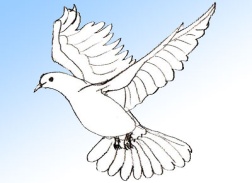 Категории преступлений
 
В соответствии с положениями статьи 15 Уголовного кодекса Российской Федерации в зависимости от характера и степени общественной опасности деяния, предусмотренные настоящим Кодексом, подразделяются на преступления небольшой тяжести, преступления средней тяжести, тяжкие преступления и особо тяжкие преступления.
Преступлениями небольшой тяжести признаются умышленные и неосторожные деяния, за совершение которых максимальное наказание, предусмотренное настоящим Кодексом, не превышает трех лет лишения свободы.
К  таким преступлениям относятся преступления, предусмотренные ч.1 ст. 158 УК РФ, ч.1 ст. 157 УК РФ, ч. 1 ст. 119 УК РФ, ч.1 ст. 228 УК РФ, и другие.
Преступлениями средней тяжести признаются умышленные деяния, за совершение которых максимальное наказание, предусмотренное настоящим Кодексом, не превышает пяти лет лишения свободы, и неосторожные деяния, за совершение которых максимальное наказание, предусмотренное настоящим Кодексом, превышает три года лишения свободы.
К ним относятся преступления, предусмотренные ч.2 ст. 158 УК РФ, ч.1 ст. 166 УК РФ, ч.1 ст. 161 УК РФ и другие.
Тяжкими преступлениями признаются умышленные деяния, за совершение которых максимальное наказание, предусмотренное настоящим Кодексом, не превышает десяти лет лишения свободы.
Такими преступлениями являются преступления, предусмотренные ч.3 ст. 158 УК РФ, ч.2 ст. 228 УК РФ, ч.2 ст. 166 УК РФ и другие.
Особо тяжкими преступлениями признаются умышленные деяния, за совершение которых настоящим Кодексом предусмотрено наказание в виде лишения свободы на срок свыше десяти лет или более строгое наказание. Это убийство, ответственность за которое предусмотрена ст. 105 УК РФ, сбыт наркотических средств или их аналогов, совершение взрыва, поджога или иных действий устрашающих население – террористический акт и другие.
 
Государственный обвинитель
Помощник межрайонного прокурора
юрист 1 класса			 О.А. Сочнева
Субъект преступления.
 
 Субъект как один из элементов состава преступления характеризуется наличием трех обязательных признаков: 
а) это физическое лицо; 
б) вменяемое лицо;
в) лицо, достигшее возраста, с которого наступает уголовная ответственность.
В ряде составов преступлений помимо трех обязательных признаков закон указывает на дополнительные признаки, становящиеся обязательными. 
В этом случае субъект преступления становится специальным. 	
К числу таких признаков относятся, в частности, пол (ст. 106, 131 УК); повышенный возраст, с которого наступает уголовная ответственность (ст. 150, 151 УК); гражданство (ст. 275, 276 УК); служебное положение (ст. 201, 285, 290 УК); профессия (ст. 123, 124 УК); особое положение по отношению к потерпевшему (ст. 125 УК).
Юридическое лицо не признается субъектом преступления. 
 
Государственный обвинитель
Помощник межрайонного прокурора
юрист 1 класса			 О.А. Сочнева